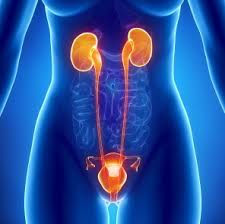 INFECCIONES BACTERIANAS DE LAS VIAS GENITOURINARIAS
CONCEPTO
INFECCIÓN TRACTO URINARIO (ITU)
• Invasión, multiplicación y colonización de los órganos urinarios o sus glándulas anexas por microorganismos patógenos.
• Principalmente de etiología bacteriana, pero en ciertas ocasiones también puede ser causada por parásitos, hongos o virus.
•Para bacterias será considerada infección urinaria si el paciente presenta Bacteriuria significativa, es decir recuento de colonias superior a 100.000 UFC/ ml. de orina recogida tras micción espontánea del segundo chorro
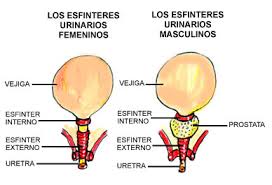 EPIDEMIOLOGIA
• Las ITU constituyen una de las entidades clínicas más prevalentes, con una especial incidencia en mujeres de cualquier edad.
INCIDENCIA
PATOGENIA
ENTRADA BACTERIANA
Para diseñar el tto adecuado, es esencial comprender como entran las bacterias, los factores de susceptibilidad del huésped y los factores patógenos bacterianos.
Existen cuatro modos posibles de entrada bacteriana en las vías génitourinarias:
Casi todos los casos de pielonefritis se deben al ascenso de bacterias de la vejiga a través del uréter y el parénquima renal.
Otros modos de entrada son causa menos común de ITU:
La dispersión hematógena puede ocurrir en pacientes inmunocomprometidos y en neonatos. Staphylococcus aureus, especies de Cándida y Mycobacterium tuberculosis, son patógenos comunes que viajan por la sangre para infectar las vías urinarias.
Además la dispersión a través de vasos linfáticos rectales, colónicos y periuterinos es una causa de ITU
La extensión directa de bacterias de órganos adyacentes en las vías urinarias puede ocurrir en pacientes con abscesos intraperitoneales de fistulas vesicointestinales o vesicovaginales.
DEFENSAS DEL HUESPED
El flujo urinario sin obstrucción con el posterior lavado de bacterias ascendentes es esencial para la prevención de ITU. 
Además la propia orina tiene características específicas (osmolalidad, concentración de urea, concentración de ácidos orgánicos y pH) que inhiben el crecimiento y la colonización bacteriana.
También contiene la glucoproteina de Tamm- Horsfall que inhibe la adherencia bacteriana.
El recubrimiento epitelial no solo proporciona una barrera física a las infecciones, también tiene la capacidad de reconocer bacterias para iniciar las defensas del huésped.
Como respuesta a la presencia de bacterias, las células que recubren las vías urinarias secretan factores quimiotácticos como la interleucina-8 para reclutar neutrófilos al área y limitar la invasión de tejido.
FACTORES DE VIRULENCIA
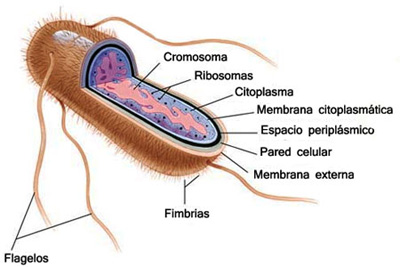 •E. Coli producen  Aerobactina (secuestro de hierro) y Hemolisina. Serogrupos O, K y H.
•Proteus sp, otros bacilos gramnegativos entéricos y Staphylococcus saprophyticcus sintetizan la enzima ureasa, favoreciendo la generación de cálculos renales.
• El mecanismo de colonización de E. Coli se basa en la presencia en el uroepitelio de receptores específicos para la fijación de serotipos del gérmen provistos de filamentos de naturaleza proteica (pili o fimbrias).
ETIOLOGÍA DE LA ITU
La gran mayoría de las causas de una ITU son microorganismos provenientes de la flora intestinal. 
La bacteria más común es la Escherichia coli, que habita normalmente en el Intestino grueso.
El resto de las ITU son causadas por  otros microorganismos como:
Proteus mirabilis.
 Klebsiella pneumoniae.
 Staphylococcus  saprophyticus.
 Serratia marcecens 
Enterococcus faecalis.
 Staplylococcus   epidermidis.
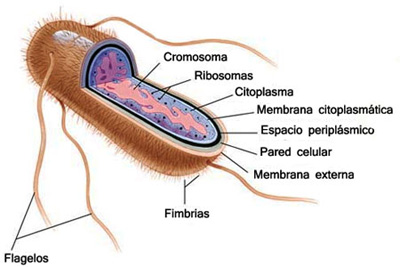 CLASIFICACIÓN DE LAS ITU
Existen diversas características para clasificarlas: 
a) Según la localización anatómica:
          Baja: Encontramos Uretritis, Cistitis y Prostatitis. (grupo de mayor 
                    frecuencia).  Precisan un tratamiento adecuado que evite su 
                    diseminación a    las estructuras renales.
           Alta: Infección del tracto urinario superior, es decir; pelvis, cálices y 
                    parénquima  renal. 
                   Dentro de estas la más relevante es la pielonefritis.
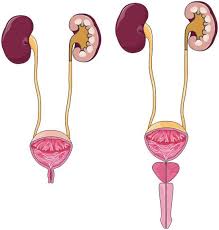 CLASIFICACIÓN DE LAS ITU
b) Según la evolución : 
Aguda: El asentamiento de la infección es rápido. La más común es la cistitis aguda, en segundo lugar se encuentra la Pielonefritis aguda. 
Crónica: La infección es permanente. La más frecuente es la Pielonefritis crónica que puede llevar a hipertensión e insuficiencia renal.  En segundo lugar la prostatitis crónica que puede llevar a esterilidad.
Recurrente: Infección producida por el mismo microorganismo que provocó la primera infección, dos semanas después del fin del tratamiento antimicrobiano 
Reinfección: Producida por especies diferentes de cepas microbianas, ocurre más allá de dos semanas de la finalización del tratamiento antimicrobiano.
        MUJER
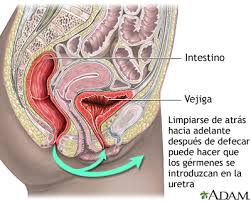 CLASIFICACIÓN DE LAS ITU
c) Según los factores que pueden complicarla :
No complicada: Afecta a individuos que tienen un tracto urinario estructural y funcionalmente normal.
Complicada: Factores en el huésped pueden promover la persistencia o recurrencia de la infección, tales como embarazo, anomalías estructurales o funcionales del tracto, catéter urinario, diabetes mellitus, inmunosupresión, enfermedad renal poliquística y uso reciente de antimicrobianos.
Recurrente: Tanto la No complicada como la complicada.
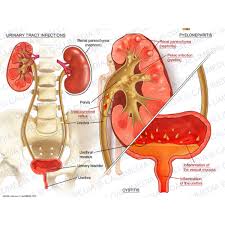 DIAGNÓSTICO DIFERENCIAL
CISTITIS
Traumatismo uretral
Vaginitis
Uretritis por agentes físicos o químicos
Uretritis por gérmenes (N. gonorrhoeae, C. trachomatis etc...)
                                                     HOMBRE
PIELONEFRITIS
Obstrucción de las vías urinarias
Infarto renal
Nefrolitiasis
Colecictitis aguda
Apendicitis aguda
         MUJER
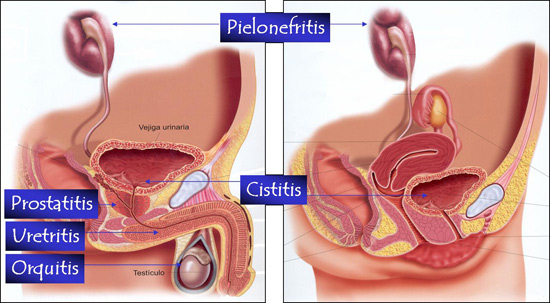 DIAGNÓSTICO
􀂾 En varones, patología prostática conocida o sospechosa
􀂾 Posible exposición previa a antimicrobianos
􀂾Recogida de orina
􀂾Detección de bacteriuria
􀂾Detección de piuria
Anamnesis y examen clínico: 
 
􀂙 Diagnóstico de laboratorio
􀂾 Episodios previos de ITU
􀂾 Enfermedad renal preexistente
􀂾 Historia de cirugía o manipulación urológica reciente
􀂾 Presencia de catéter urinario
􀂾 Embarazo
􀂾 Enfermedades o condiciones que predispongan a un aumento de la frecuencia o gravedad de una ITU (diabetes, inmunosupresión, enfermedad neurológica, trasplante renal)
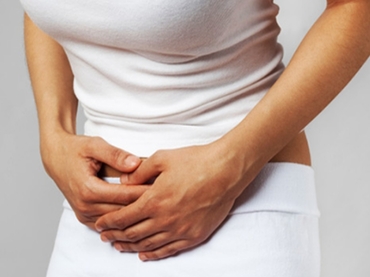 ANÁLISIS DE ORINA
Es posible detectar esterasa y nitritos en una tira reactiva de orina y resultan más confiables cuando la cifra de bacterias son > 100.000 UFC por ml
En un(a) paciente SINTOMÁTICO  recuentos entre 10,000 y 100,000 UFC/ml confirman el diagnóstico de ITU.
En el hombre recuentos de 10,000 UFC/ml sugieren  ITU.
Si la orina se extrajo por punción suprapúbica , cualquier cantidad de bacterias sugiere ITU.
La orina puede evaluarse de inmediato en busca de esterasa leucocitaria con una muestra no contaminada.
La orina puede obtenerse de tres formas:
Por micción espontánea 
Mediante punción suprapúbica en población pediátrica
Mediante cateterización en pacientes incapacitados de colaborar.
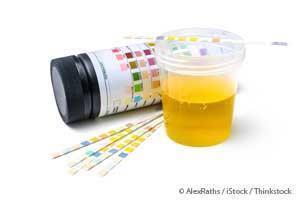 ESTUDIOS DE LOCALIZACIÓN
UROCULTIVO
En ocasiones es necesario localizar el sitio de infección. Para la localización en las vías urinarias superiores se irriga la vejiga con agua estéril y se coloca una sonda ureteral en cada uréter. Se recolecta una muestra de la pelvis renal. El cultivo indica si existe infección en las vías urinarias superiores.
La prueba de referencia para la detección de ITU es el cultivo cuantitativo de orina  en busca de bacterias específicas. La orina debe recolectarse en un contenedor estéril y cultivarse de inmediato después de la recolección. Luego se diluye la muestra y se dispersa por las placas de cultivo.
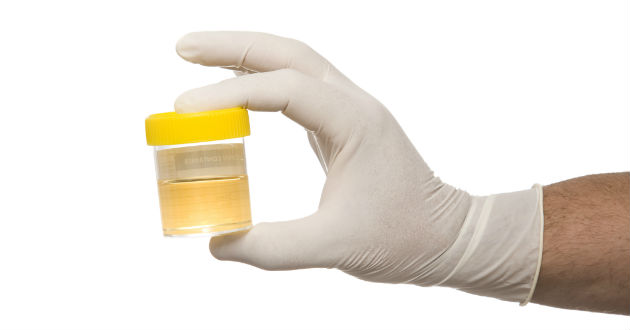 ANTIBIÓTICOS
B) Nitrofurantoina
A) Fluoroquinolonas
Tiene buena actividad  en bacterias gramnegativas excepto Pseudomonas y Proteus. Inhibe las enzimas bacterianas y la actividad del ADN.
No se debe usar en el primer trimestre del embarazo
Dosis: (100 mg/6- 8 h)
􀂙 Amplio espectro:
 Ciproofloxacino (500 mg/12 h)
Norfloxacino ( 400 mg/12 h) 
 Pefloxacino ( 400 mg/12 h)
􀂙 Espectro más reducido que se emplean en las infecciones urinarias: Ninoxacino y
Ácido Nalidíxico (500 mg/8 h)
􀂙 La mayoría no atraviesa la Barrera Hemato Encefálica.
􀂙 Efectos adversos: infrecuentes, habitualmente son leves y desaparecen cuando se retira el fármaco. Consisten principalmente en trastornos digestivos y erupciones cutáneas.
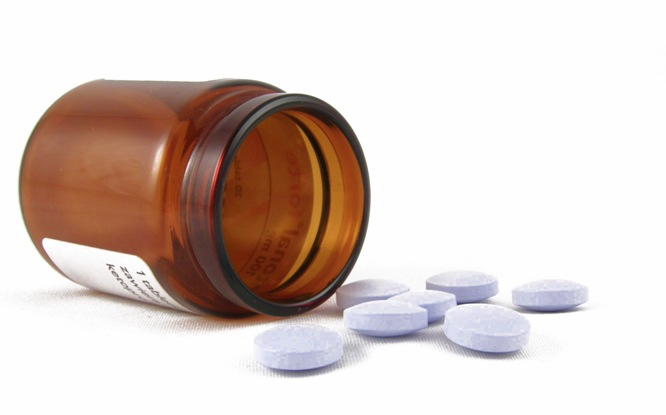 C) Aminoglucósidos
Tratamiento de UTI complicadas
Gramnegativos
Efectos adversos : nefrotoxicidad y otoxicidad
Gentamicina (3-5 mg/kg/d en 1 a 3 dosis iv ó im)
Tobramicina (3-5 mg/kg/d en 1 a 3 dosis iv ó im)
Amikacina (15 mg/kg/d en 2 dosis IV ó im)
D) Cefalosporinas
Las de primera generación tiene buena actividad contra bacterias grampositivas, E. coli, Proteus y Klebsiella.
Las de segunda generación tiene mayor actividad contra bacterias anaeróbicas y Haemophilus influenzae.
La tercera generación contra bacterias gramnegativas pero menos contra grampositivas
Inhiben la síntesis de la paredes celular bacteriana
Reacciones adversas incluyen hipersensibilidad y malestar gastrointestinal. Las orales se usan en el tratamiento empírico de UTI sin complicaciones
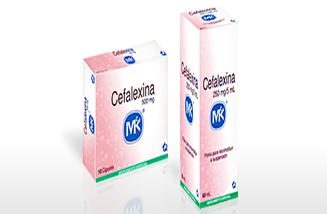 D) Cefalosporinas
Cefalexina (500 mg c/6 h O ó IV)
Cefadroxilo (1 g/12 h O)
Cefuroxima (500-750 mg/8 h IV)
Cefotaxime (1 g/6 h IV)
Ceftriaxona [Rocephin] (2g/d IV)
Ceftazidime[Fortum] ( 1-2 g/8 h IV)
Cefixima[Denvar](400mg/ en una o dos tomas Oral
Ceftibutem [Cedax] 400 m/d
E) Otros
Fosfomicina (3 g O dosis única)
Imipenem (250-500 mg /6h ó 1g/12h IV)
E) Penicilinas
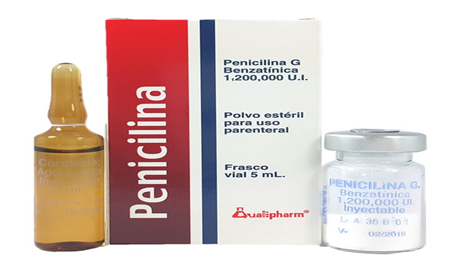 RESISTENCIA A LOS ANTIBIÓTICOS
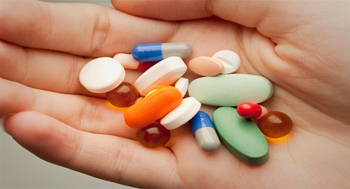 Desarrollo de superinfección con Staphylococcus aureus y Clostridium difficile
F) Quimioterápicos
Trimetoprim
Sulfamidas
􀂙 Es bacteriostático
􀂙 Compite con el folato por la enzima dihidrofolato reductasa bacteriana, la cual es muchas veces más sensible a este fármaco que la enzima equivalente humana
􀂙 A veces se administra con sulfametoxazol en una combinación denominada Cotrimoxazol  [Bactrim] (160/800 mg/12h O)

􀂙 Las sulfamidas pueden potenciar la acción del trimetoprim
􀂙 Efectos adversos: nauseas, vómitos, trastornos hematológicos y erupciones cutáneas
􀂙 Son bacteriostáticas
􀂙 Análogo estructural del ácido paminobenzoico
(PABA), que es esencial para la síntesis de ácido fólico en las bacterias
􀂙 Fundamental para la síntesis de los precursores de ADN y ARN
􀂙 Compiten con PABA por la enzima dihidropteroato sintasa.
􀂙 atraviesan las barreras placentarias y hematoencefálica.
􀂙 Efectos adversos:
􀂙 Leves a moderados: náuseas y vómitos, cefaleas
G) Probióticos
Según la OMS PROBIÓTICOS son:
«Microorganismos vivos que, cuando son suministrados en cantidades adecuadas, promueven beneficios en la salud del organismo hospedador».
Los alimentos probióticos son alimentos con microorganismos vivos adicionados que permanecen activos en el intestino y ejercen importantes efectos fisiológicos.
     Ej : yogures frescos.

La flora microbiana consta de varias especies bacterianas que habitan el tubo gastrointestinal. 
Estas bacterias son integrales a la ontogenia y la regulación del sistema inmunitario y a la protección del cuerpo contra la infección.
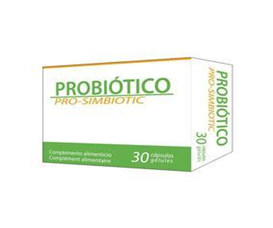 PIELONEFRITIS AGUDA
Presentación clínica
Escalofríos
Fiebre elevada (39°C) con escalofríos.
Dolor a la palpación en el ángulo costovertebral.
Síntomas acompañantes en las vías inferiores disuria, tenesmo vesical y polaquiuria.
Puede ocurrir septicemia de 20 a 30 %.
Se define como inflamación del riñón y la pelvis renal
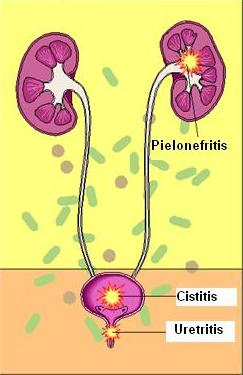 Imagenologia radiográfica.- La tomografía computarizada aguda causa constricción de arteriolas periféricas que reduce la perfusión de los segmentos renales afectados.
Tratamiento
De 10 a 30% de todos los pacientes adultos con Pielonefritis aguda requieren hospitalización, con una incidencia de 11.7 por cada 10.000 mujeres, y 2.4 por cada 10.000 hombres

El tratamiento empírico con ampicilina intravenosa y aminoglucósidos es efectivo.

El tratamiento parenteral debe mantenerse hasta que ceda la fiebre en el paciente.
El tratamiento parenteral debe continuarse por 7 a 10 días adicionales y luego debe cambiarse el tratamiento oral durante 10 a 14 días.
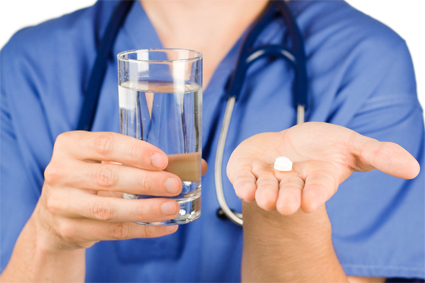 PIELONEFRITIS ENFISEMATOSA
Ecografía renal con presencia de gas en el parénquima renal.
PIELONEFRITIS CRÓNICA
Es el resultado de infección renal repetida, que lleva a cicatrización, atrofia del riñón y posterior insuficiencia renal. 
El diagnóstico se hace mediante exploración radiológica o patológica en lugar de la presentación clínica
Tratamiento
Esta poco limitada por que el daño renal en que se incurre por este padecimiento es irreversible.
PRESENTACIÓN Y DATOSNo presenta síntomas , pero pueden tener antecedentes de UTI frecuentes
Las concentraciones de creatinina sérica revela la gravedad del trastorno renal
Los urocultivos sólo son positivos cuando hay una infección activa
IMAGENOLOGÍA RADIOLÓGICA
La pielografia intravenosa o la CT pueden mostrar con rapidez un riñón pequeño y atrófico en el lado afectado. La cicatrización renal burda y focal, con abultamiento del cáliz
ABSCESOS RENALES
Son el resultado de una fuerte infección que lleva a licuefacción del tejido renal.
Presentación y datos
fiebre
dolor en la fosa renal o el abdomen
escalofríos y disuria.
Muchos de los síntomas duran más de dos semanas.
Es posible palpar una masa en flanco en algunos pacientes
Imagenología radiográfica
Datos ecográficos masa anecoica dentro del riñón o que desplaza hasta un depósito de líquido ecogénico que tiende a mezclarse con la grasa ecogénica dentro de la fascia Gerota (Absceso renal)



La CT muestra un riñón izquierdo hipertrofiado con áreas focales de hipoatenuación (Absceso renal)
Absceso
Ecografía
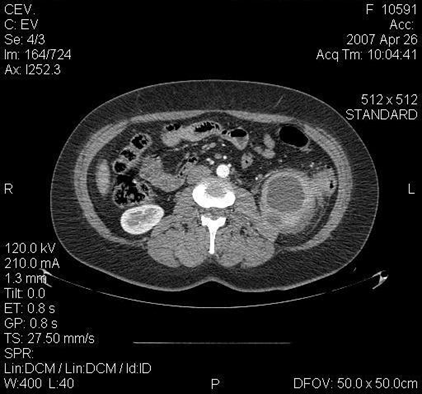 Absceso
TAC
Tratamiento
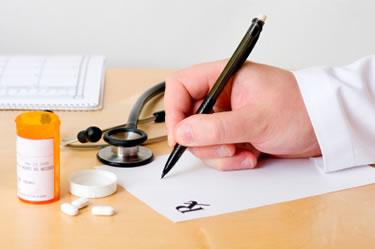 PIELONEFRITIS XANTOGRANULOMATOSA
Es una forma de infección bacteriana crónica del riñón. El riñón afectado se muestra casi siempre hidronefrótico y obstruido.

De forma carateristicas, se encuentran presentes histiocitos cargados con lípidos esponjosos y puede confundirse con adenocarcinoma renal
Hipodensidades
Presentación y datos
Dolor en fosa renal
Fiebre
Escalofríos y bacteriuria persistente. 
Antecedentes de urolitiasis están presentes en casi 35% de los pacientes. 
En la exploración física, a menudo puede palparse una masa en el flanco. 
El análisis de orina muestra leucocitos y proteínas. 
El análisis de suero sanguíneo revela anemia y puede mostrar disfunción hepática en casi de un 50%
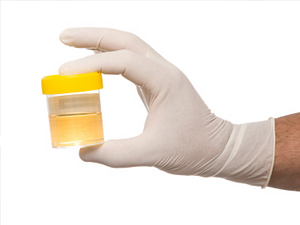 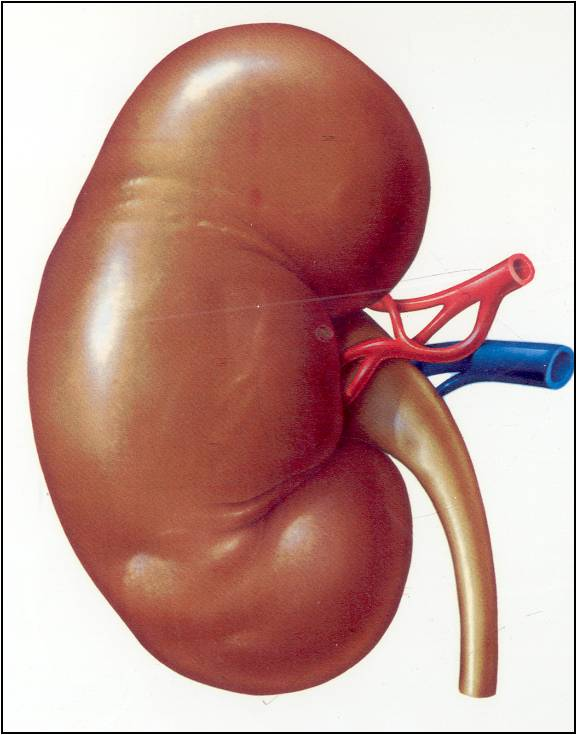 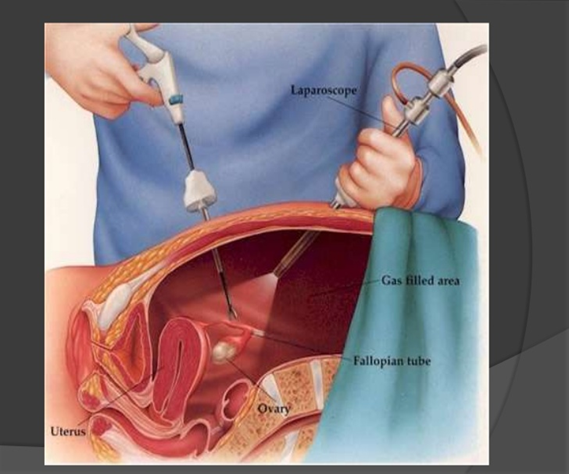 PIONEFROSIS
Alude a una infección bacteriana de un riñón hidronefrótico, obstruido, que lleva a destrucción supurante del parénquima renal y a posible pérdida de la función del riñón
INFECCIÓN VESICAL
Alude a la infección de las vías urinarias inferiores, sobre todo la vejiga. La cistitis aguda afecta con más frecuencia a las mujeres que a los hombres. El diagnostico se hace por medio clínicos.
CISTITIS AGUDA
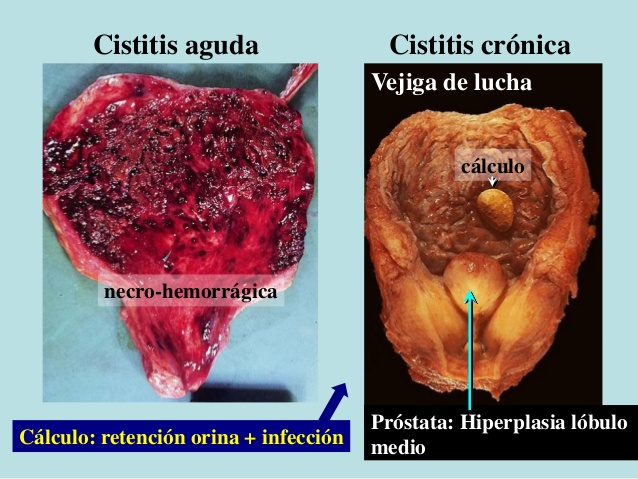 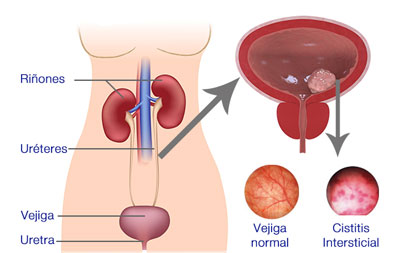 Presentación y datos
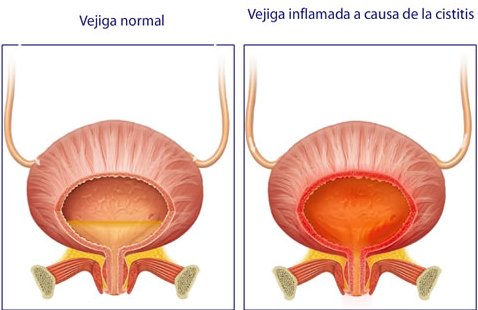 Se presenta con síntomas de micción irritativa  como disuria, tenesmo vesical y polaquiuria. 
Suelen ser síntomas comunes lumbalgia, dolor suprapúbico, hematuria y orina turbia y  fétida. 
La fiebre y los síntomas sistémicos son raros.
El análisis de orina muestra leucocitos, y es posible que haya hematuria. 
Urocultivo
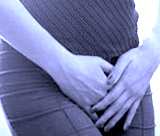 CISTITIS
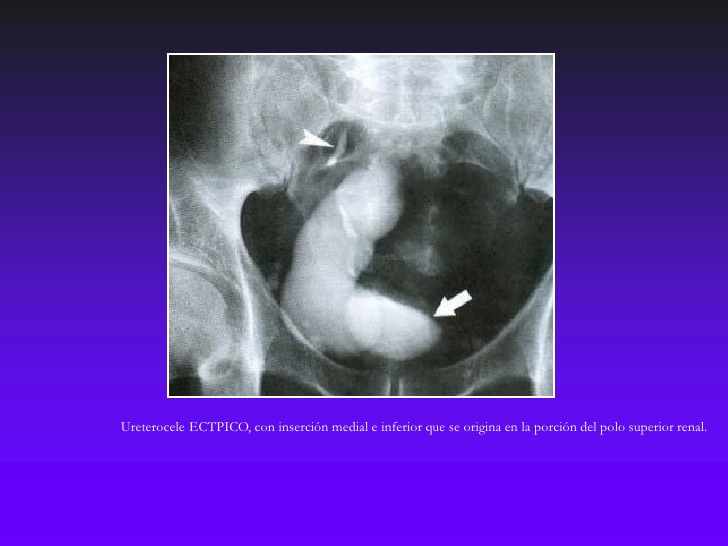 Ureterocele ectópico
TMP-SMX y nitrofurantoína son menos costosas y se recomienda en cistitis sin complicaciones
Cistitis o UTI recurrentes
Tratamiento
Depende de su causa, para tratar la persistencia bacteriana es necesaria la extirpación quirúrgica 
Se requiere reparar las fístulas con medios quirúrgicos para evitar infecciones bacterianas, tratamiento con antibióticos profilácticos
MALACOPLAQUIA
Es una enfermedad inflamatoria poco 
   común de la vejiga que también puede 
   afectar otras partes de las vías urinarias, 
   incluidos los uréteres y los riñones. En la 
   vejiga se presente como placas o nódulos 
   con histiocitos grandes y cuerpo de 
   inclusión laminares.
Presenta enfermedad crónica o tienen inmunodepresión. 
Síntomas de micciones irritantes, tenesmo vesical, polaquiuria y hematuria.
Presentación y Datos
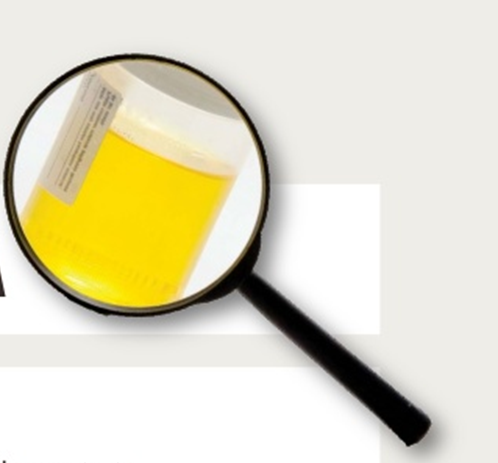 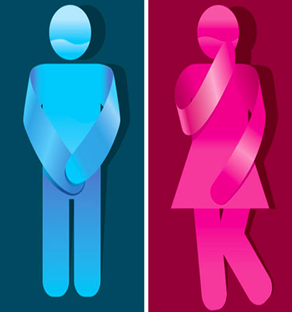 Imagenología radiográfica
Consta sobre todo de antibióticos
produce concentraciones intracelulares elevadas. 
Se recomienda TMP-SMZ y fluoroquinolonas.
El betanecol y el ácido ascórbico, que mejoran la actividad fagolisosómica
TRATAMIENTO
INFECCIÓN PROSTÁTICA
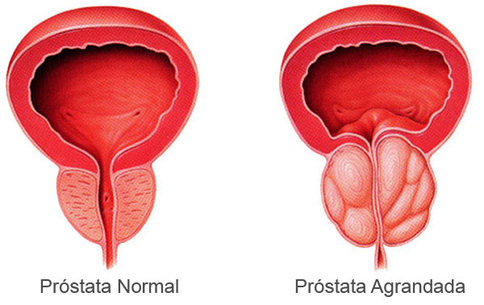 Prostatitis bacteriana aguda.
Prostatitis bacteriana aguda alude a la inflamación de la próstata relacionada con una UTI. Se considera que la infección es resultado de una infección uretral ascendente o de reflujo de orina  infectada de la vejiga hacia los conductos prostáticos.
Como respuesta a la invasión bacteriana se observan leucocitos (polimorfonucleares, linfocitos, células plasmáticas y macrófagos) dentro y alrededor de los acinos de la próstata. Se desarrolla edema e hiperemia del estroma prostático. Con la infección prolongada puede ocurrir un grado variable de necrosis y formación de abscesos.
Presentación   y datos
La prostatitis bacteriana es poco común en niños 
Pero con frecuencia afecta a hombres adultos. 
Los pacientes con prostatitis aguda pueden presentarse  con un inicio abrupto de
síntomas constitucionales (fiebre, escalofríos, mialgias, artralgias, malestar general, lumbalgia o dolor rectal o perineal) y 
urinarios (tenesmo vesical, polaquiuria, disuria).
También puede presentarse con retención urinaria  debida a inflamación de la próstata.
 La exploración rectal digital revela glándulas dolorosas a la palpación hipertróficas que son irregulares y cálidas.
 El análisis de orina puede mostrar leucocitos y en ocasiones hematuria.
El diagnóstico de prostatitis se hace mediante exploración macroscópica y cultivo del expresado prostático y de la orina contenida antes y después de del masaje de la próstata.
IMAGENOLOGÍA
Imagenología radiológica



Solo se indica en contadas ocasiones en pacientes con prostatitis aguda. La ecografía de vejiga suele ser útil para determinar la cantidad de orina residual. La ecografía transrectal está indica solo en pacientes que no responden al tratamiento convencional.
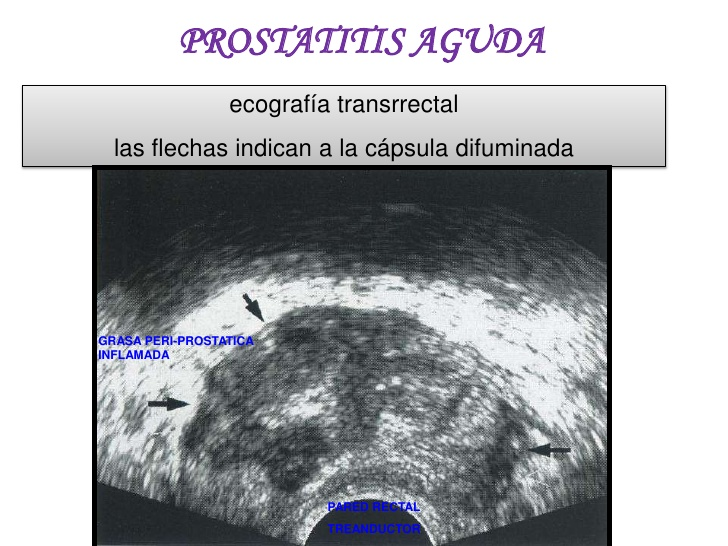 Tratamiento
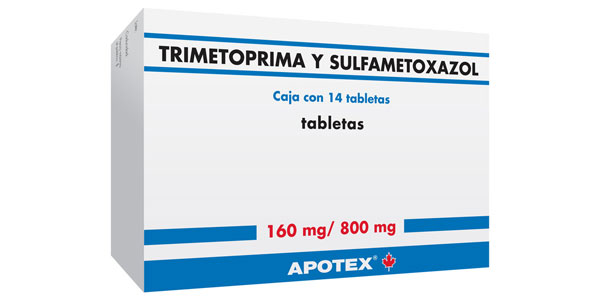 Prostatitis bacteriana crónica
En contraste con la forma aguda, la
 prostatitis bacteriana  crónica tiene un 
indicio más insidioso, caracterizado por UTI 
recurrente y recidivante, causada por la 
persistencia del patógeno en el liquido 
prostático a pesar del tratamiento con 
antibiótico.
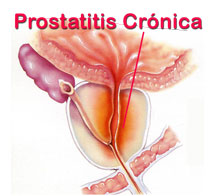 La mayoría de pacientes con proctitis bacteriana crónica suelen presentarse con disuria, tenesmo vesical,  polaquiuria, nocturia y lumbalgia o dolor perineal. Por lo general estos pacientes son afebriles y en algunas ocasiones tienen antecedentes de UTI recurrente o recidivante, uretritis o epididimitis causada por el mismo microorganismo. Otros son asintomáticos pero el diagnóstico se hace después de la investigación por bacteriuria.
Presentación y datos.
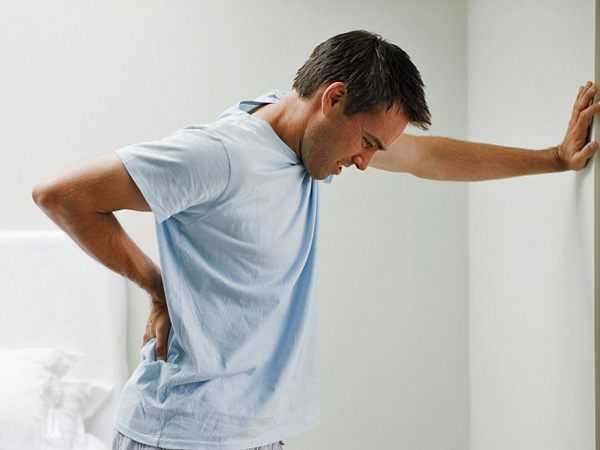 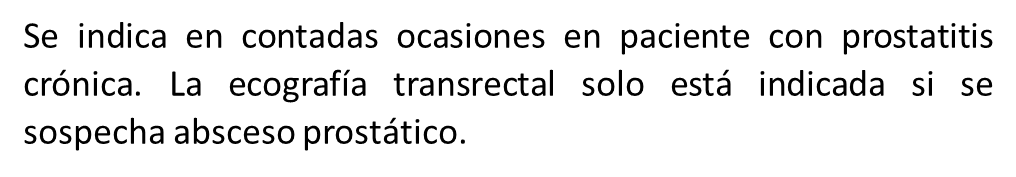 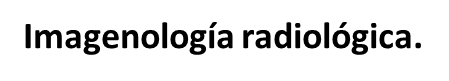 Tratamiento.
En pacientes con prostatitis bacteriana crónica, la duración   del 
      tratamiento con antibióticos puede ser de 3-4 meses. Con el uso de
      Fluoroquinolonas, algunos  pacientes pueden responder después de 4-6 
      semanas de tratamiento. Se ha demostrado que la adicción a un bloqueador 
      alfa y de fármacos antinflamatorios para el tratamiento con antibióticos
      reduce la recurrencia de síntomas.
A pesar del tratamiento máximo la cura no se logra debido a la deficiente penetración en el tejido prostático y el aislamiento relativo de los focos v bacterianos de la próstata. Algunos fármacos de la línea son: inhibidores de la 5 alfa reductasa, glucosaminoglucanos, quercetina, cernilton y palmito enano. 
Cuando se presentan episodios recurrentes de infección a pasar del tratamiento con antibióticos, pueden usarse antibióticos supresores (nitrofurantoína, ciprofloxacino). La resección transuretral de próstata se ha usado para tratar pacientes con enfermedad refractaria.
PROSTATITIS GRANULOMATOSA
Es una forma poco común de prostatitis, puede ser resultado de infección bacteriana, vírica o micótica
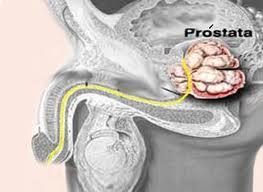 La segunda es una respuesta más aguda, alérgica de la próstata a algún antígeno específico.
El análisis de orina y el cultivo no muestran evidencia de infección bacteriana.
El diagnóstico se hace después de la biopsia de próstata
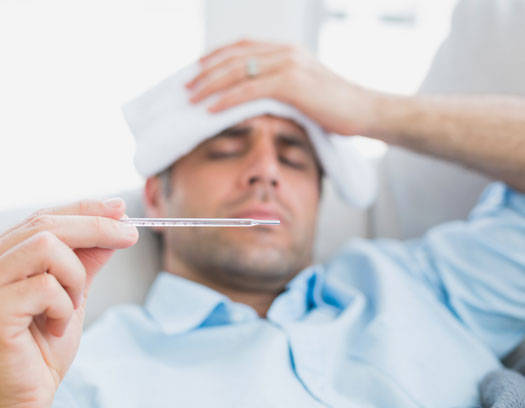 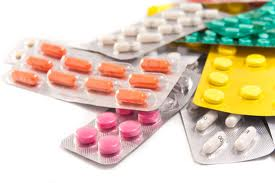 La exploración rectal digital en pacientes con prostatitis granulomatosa muestra una próstata dura, indurada y fija que es difícil de distinguir del carcinoma prostático
ABSCESO PROSTÁTICO
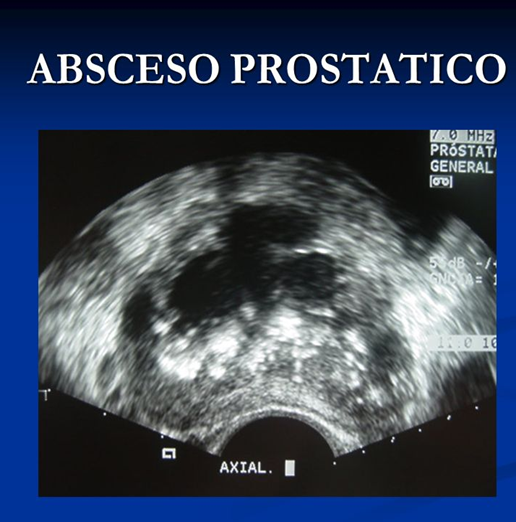 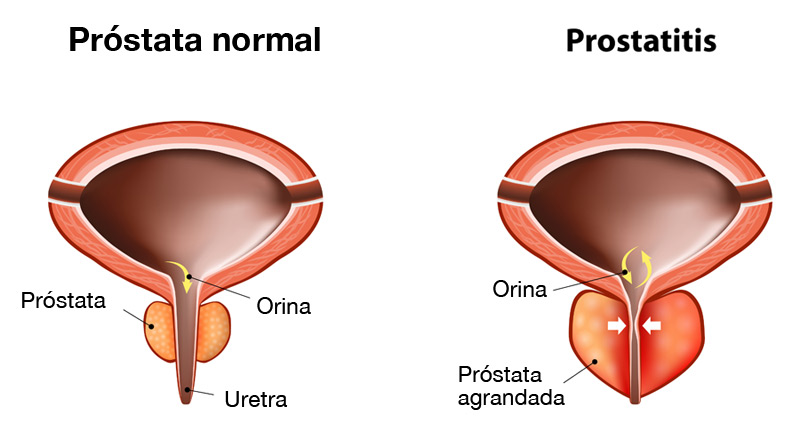 Los pacientes con absceso prostático se presentan con síntomas  similares a los de la prostatitis bacteriana aguda.
A la exploración rectal digital, la próstata suele ser dolorosa a la palpación y estar inflamada. Hay fluctuación en el 16% de los pacientes con absceso prostático.
Presentación y datos.
Las imágenes de ecografía transuretral o la CT pélvica son fundamentales para el diagnóstico y tratamiento.
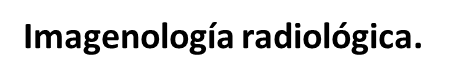 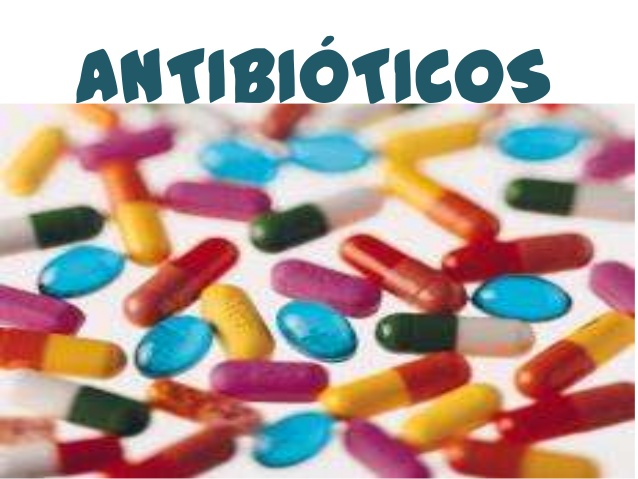 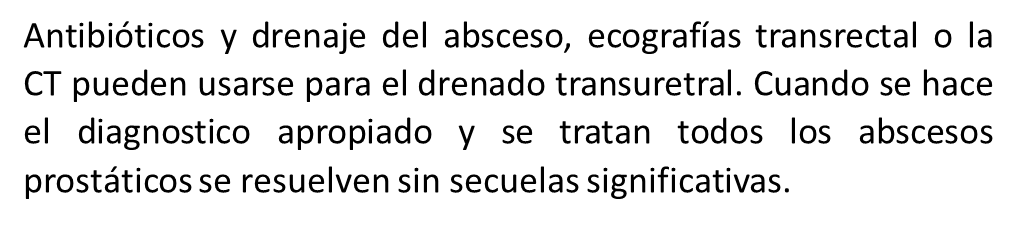 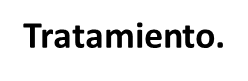 Uretritis
TIPOS DE URETRITIS
La infección o la inflamación de la uretra pueden incluirse entre los tipos causados por Neisseria gonohrroeae y otros microorganismos (clamidia trachomatis, ureaplasma urealyticum, Trichomonas vaginalis) y herpes simple.
Casi todos se adquieren mediante relaciones sexuales.
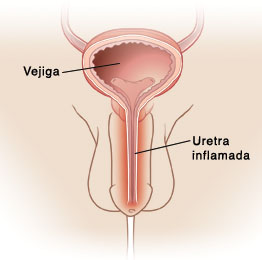 PRESENTACIÓN Y DATOS
Se presenta con secreción uretral y disuria
La cantidad de secreción puede variar de cantidades profusas a escasas
se presentan sobre todo en pacientes con infecciones recurrentes, en quienes se desarrollan estenosis uretrales
En un 40% de los pacientes con uretritis gonocócica son asintomáticos
El diagnostico se hace a partir de la exploración y el cultivo de la uretra. 
Casi el 30% de los hombres infectados con N. gonorrkoeae
    tienen infección simultánea con  
    Chlamydia trachomatis.
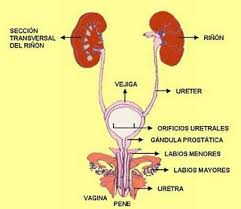 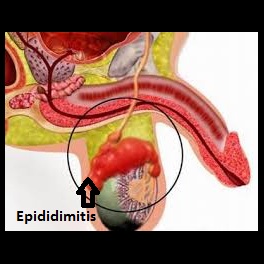 Causas  de Epididimitis y orquitis
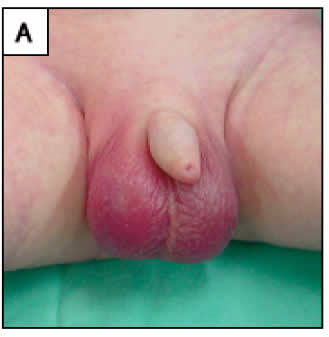 Con más frecuencia la infección e inflamación del epidídimo se debe a infección ascendente a partir de las vías urinarias inferiores.
La infección en el epidídimo puede dispersarse para abarcar los testículos.
 La mayor parte de Epididimtis, orquitis o ambas, en el hombre menor de 35 años se debe a microorganismos que se transmiten por vía sexual (N. gonorrhoeae y la C. trachomatis), las que se presentan en niños y hombres de edad avanzada se deben a patógenos urinarios como E. coli .
PRESENTACIÓN Y DATOS
IMAGENOLOGÍA
La ecografía de Doopler escrotal o la gammagrafía pueden usarse para confirmar el diagnóstico. 
 La presencia de flujo sanguíneo en los testículos o la absorción de trazadores en el centro del testículo en la gammagrafía descarta la torsión.  
Los niños prepúberes a los que se les diagnostica epididimitis requieren investigación radiológica en busca de anomalías de las vías urinaria como reflujo o ectopia ureteral.
Los pacientes presentan fuerte dolor escrotal, que pueden irradiarse a la ingle o a la fosa renal.
Pueden desarrollarse con rapidez agrandamiento del escroto debido a la inflamación del epidídimo, el testículo o ambos, o aun hidrocele reactivo. 
En la exploración física se presenta un escroto agrandado y enrojecido, en el análisis de orina muestran leucocitos y bacterias en la orina, o secreción uretral.
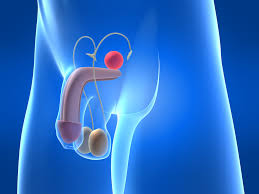 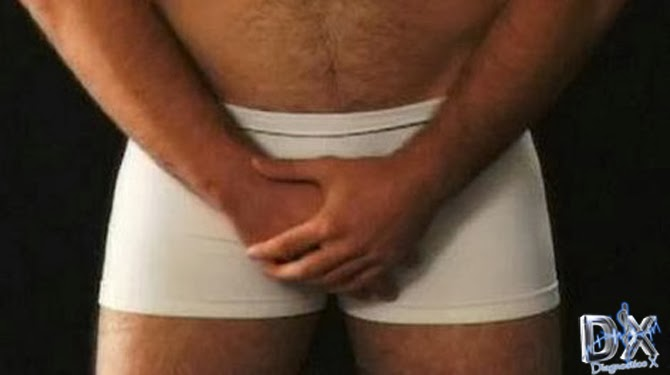 TRATAMIENTO
El descanso en cama, elevación escrotal y el uso de AINES es útil para reducir los síntomas. También el tratamiento de pareja pare reducir la reinfección. En pacientes con septicemia o infección fuerte tal vez se necesite tratamiento parenteral con antibióticos y hospitalización. Un drenado abierto en caso de absceso.
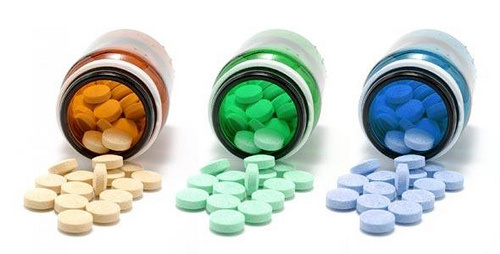 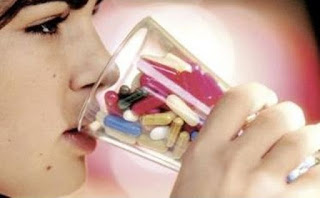 CIRCUNSTANCIAS ESPECIALES
UTI RELACIONADAS CON EL EMBARAZO
En el  embaraza ocurren cambios fisiológicos y anatómicos de las vías urinarias debido a la compresión del útero grávido y a alteraciones del medio hormonal. La longitud aumenta casi un cm durante el embarazo normal como resultado del mayor volumen vascular e intersticial.
60-70% de las pielonefritis ocurre en el 2° o 3° trimestre de embarazo. Los factores maternos significativos incluyen diabetes y antecedentes de UTI.
Se recomienda que se trate de detectar la bacteriuria  durante el embarazo para evitar la pielonefritis. En la embarazada se les debe de dar cefalosporina orales y penicilinas. Se recomienda urocultivos para vigilancia periódica.
La filtración glomerular aumenta 30-50% con aumento del gasto cardiaco. Hay dilatación ureteral significativa con la estasis urinaria resultante  durante el segundo y tercer trimestre del embarazo. Este hidrouréter se atribuye a los efectos de la progesterona en la relajación del musculo liso y a la compresión mecánica de los uréteres por parte  del útero en el nivel del borde pélvico. El útero de mayor tamaño desplaza a la vejiga en sentido supero-anterior, que se vuelve hiperémica y su capacidad se ve aumentada debido a los efectos de la progesterona. Hay bacteriuria en 4-6% y  pueden presentar pielonefritis.   Sus factores de riesgo son UTI previa y bajo nivel socioeconómico
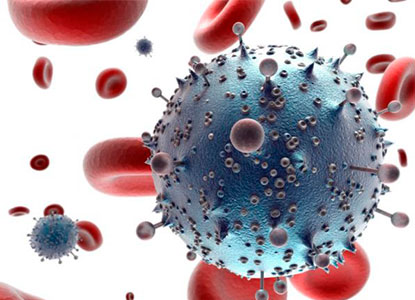 UTI EN PACIENTES CON VIH SIDA
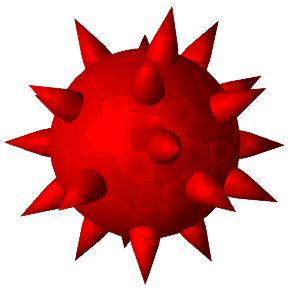 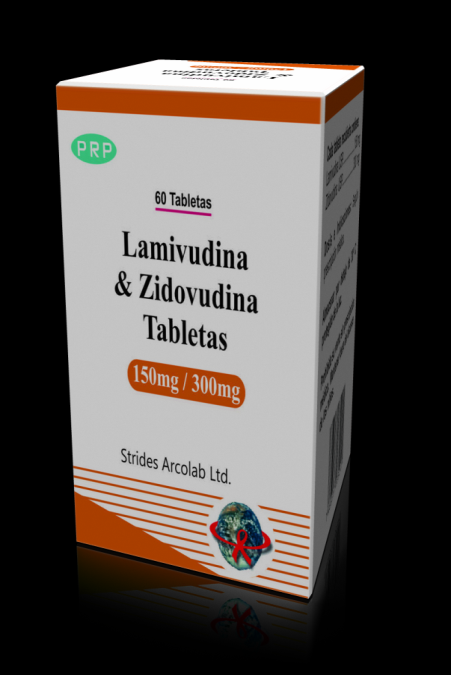 PROSTATITIS
En pacientes con VIH, la incidencia de prostatitis es de 3% y 14% en pacientes con SIDA. Los patógenos causales son: E. coli y Proteus spp y otros como Salmonella typhi,  S. aureus, P. aeroginosa y N. gonohrroeae.
Se puede tratar con fluoroquinolona  de 4 – 6 semanas en riesgo de infección y estado inmunitario deficiente.
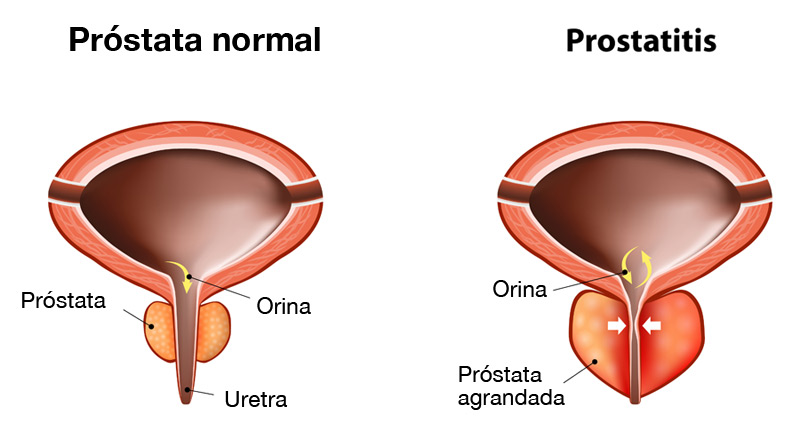 EPIDIDIMITIS Y URETRITIS
En hombres infectados con VIH la epididimitis puede deberse a N. gonohrroeae y C. trachomatis.
E. coli es más común en pacientes que tienen relaciones sexuales anales sin protección. La infección por VIH y epididimitis supurante recidivante se debe de consideración  la infección por hongos o micobacterias. 
Pacientes con VIH y con uretritis lo indicado es el tratamiento para clamidia y N. gonohrroeae. Se recomienda abstenerse de relaciones sexuales 7 días después que se haya completado el tratamiento.
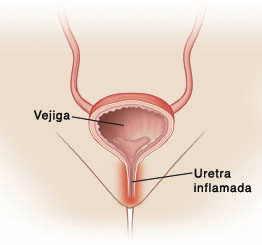 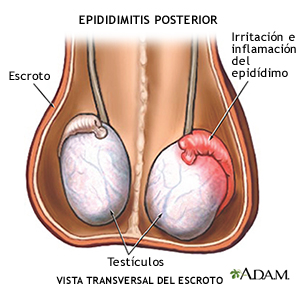 UTI EN PACIENTES CON DIABETES
desarrollo es más complicado sobre todo en diabetes mellitus
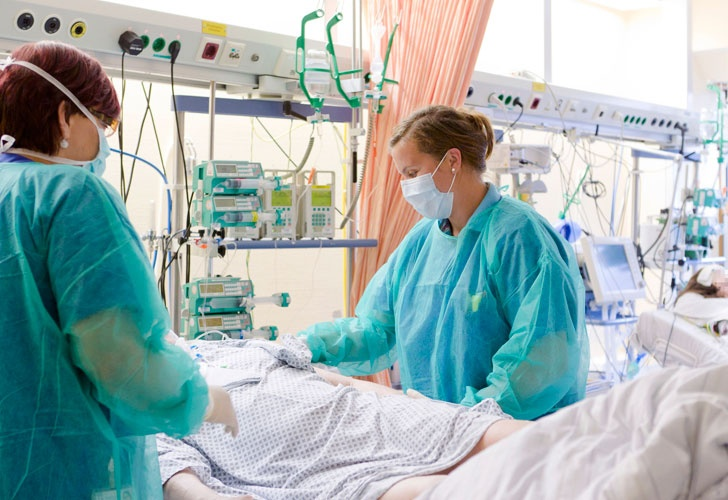 BIBLIOGRAFIA
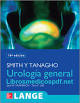 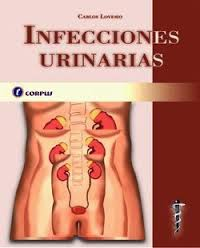